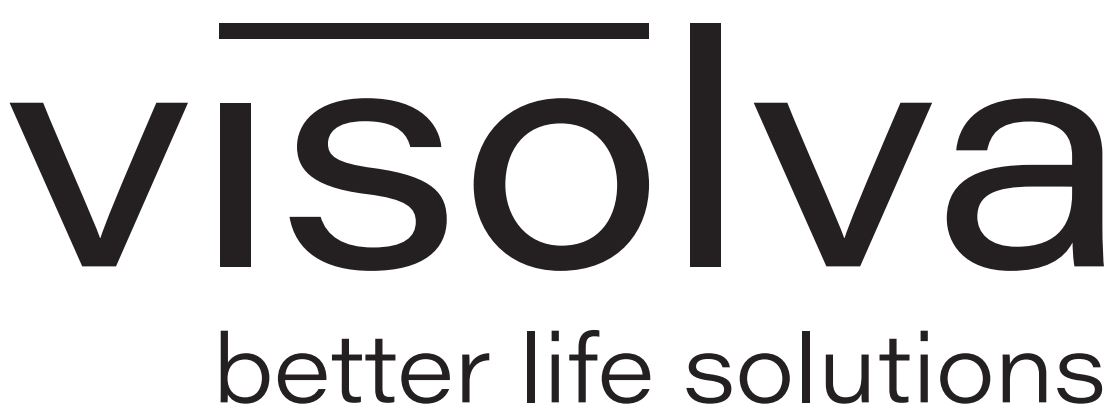 odoo Roadshow
Zürich, 1. Februar 2024
Visolva entwickelt und vermarktet innovative Produkte im Bereich Bad, Sanitär und Wohnen, mit dem Ziel, das Leben der Menschen zu erleichtern.

Gegründet: 2021
Mitarbeiter: 4
Patente: 3
odoo Einführung 2023
Über uns
2
Grund für ERP-Projekt
Aufbau automatisierte Buchhaltung
Steueransässig in 3 Ländern
Schweiz
Deutschland
Österreich

Unterschiedliche Vertriebsformen
Telefon
E-Commerce (Amazon, Shopify)
Direktvertrieb
Integrierte Prozesse
nahtloser Datenfluss zwischen Geschäftsprozessen
reduzieren manueller Aufwände
Skalierbarkeit
3
odoo Implementierung
Anwendungsbereiche
Wichtigste Schritte
Vom Ende her denken
Richtigen IT-Partner wählen
Bei Problemen nicht gleich aufgeben
Buchhaltung
CRM / Verkauf
Einkauf
Lager
Projekt
Qualität

Zusätzliche Apps
Emailhandling
E-Commerce Konnektoren
4
odoo Implementierung
Widerstände
odoo Vorteile
Unverzüglicher Start
Benutzerfreundlich
Ein Preis für alle Anwendungen
Entwickelt sich stetig weiter
Integration veralteter Systeme und Arbeitsmethoden in das ERP-System
Change-Management: Betroffene zu beteiligten machen
5
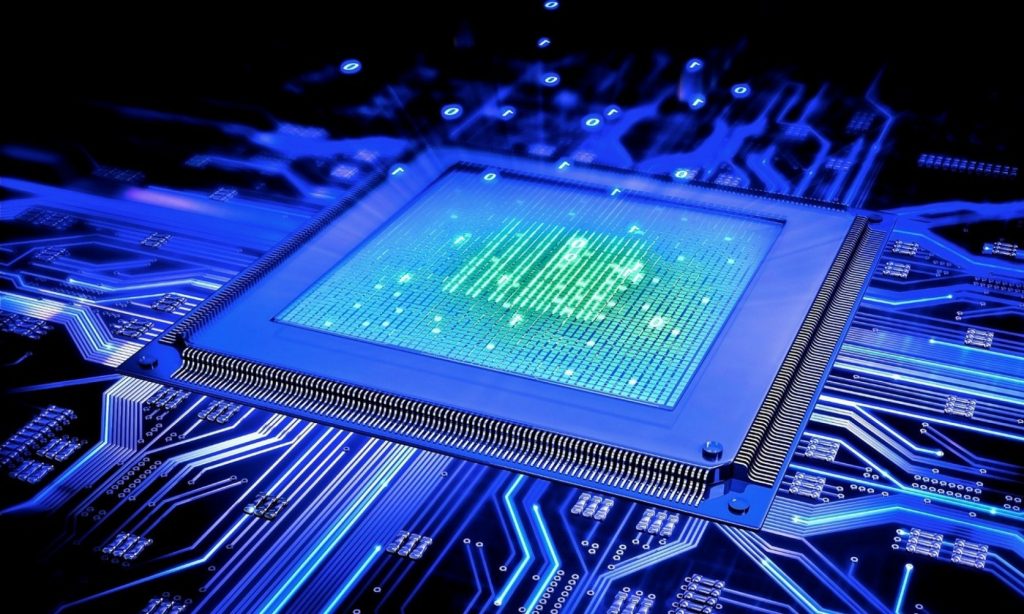 Umsetzungspartner
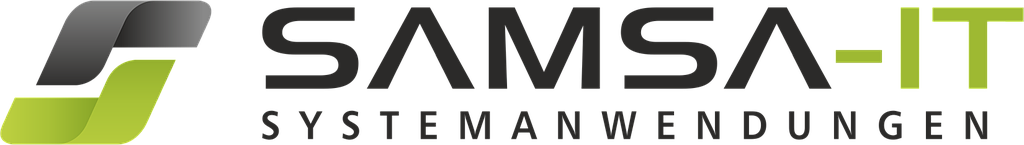 Projektdauer: 6 Monate

Ergebnis: Funktionierendes ERP- System nach unseren Wünschen und Einschulung der Mitarbeiter
6
Umsetzungpartner
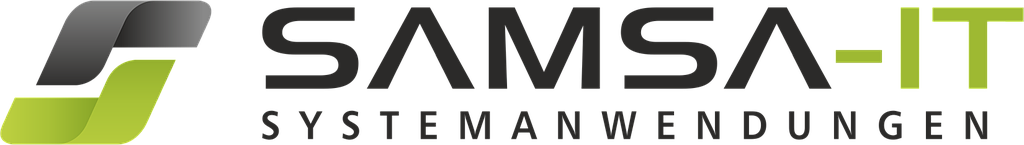 Fazit SAMSA-IT hat sich als äußerst kompetent erwiesen und durch ihre professionelle Unterstützung maßgeblich zum erfolgreichen Rollout des neuen ERP-Systems bei Visolva beigetragen. Ihre Expertise, Engagement und effiziente Umsetzung haben einen reibungslosen Implementierungsprozess ermöglicht.
7
Vielen Dank
Rolf Hutz
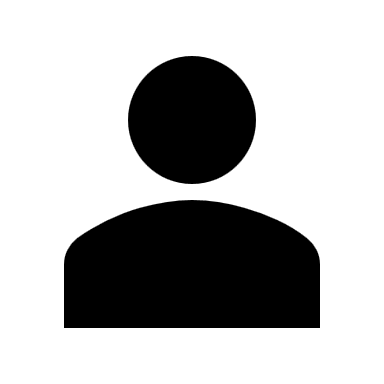 www.visolva.com
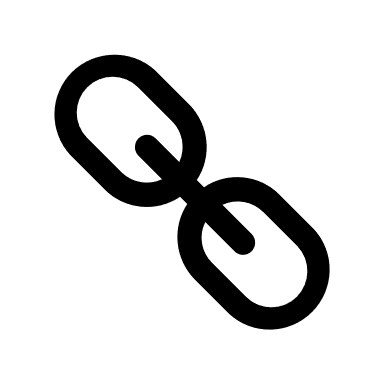 8